Районный семинар
«Система оценки качества образования в Кировском районе Санкт-Петербурга»
Итоги реализации федерального проекта «500+» и регионального проекта помощи ШНОР в 2021 году
20 января 2022
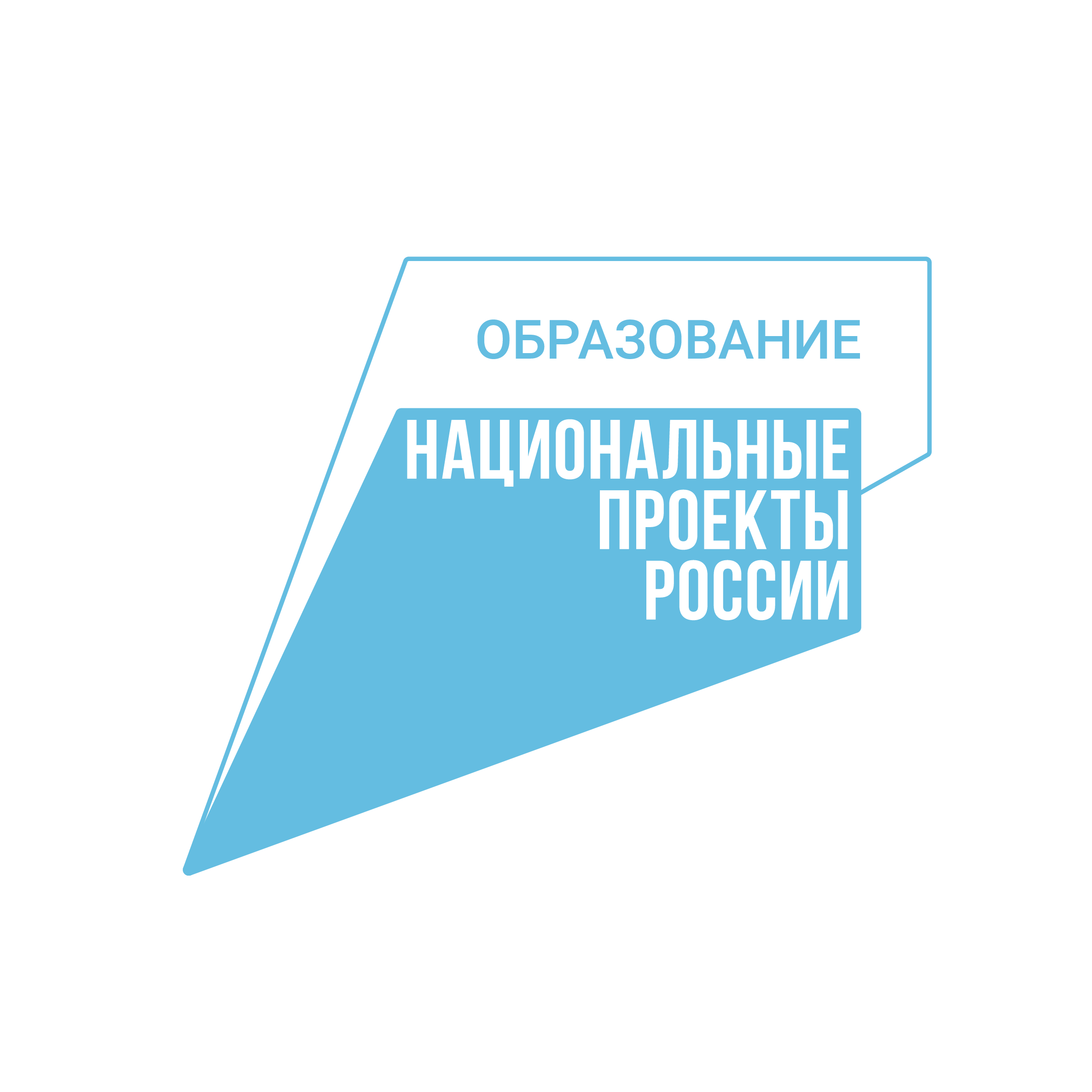 1
Реализация регионального проекта
2
Реализация федерального проекта
3
Реализация проектов на районном уровне
Реализация проектов на уровне ОО
4
I.	Реализация регионального проекта
В соответствии с приказом Федеральной службы по надзору в сфере образования и науки от 19.08.2020 № 847 по итогам 2019-2020 учебного года определено семь общеобразовательных организаций Кировского района: ГБОУ СОШ № 221, 251, 277, 377, 388, 503 и ГБОУ школа-интернат №2.
утвержден план-график (дорожная карта) реализации в Санкт-Петербурге проекта по оказанию адресной поддержки ОО, имеющим низкие образовательные результаты обучающихся
в декабре 2020 года в формате онлайн прошло анкетирование школ с низкими образовательными результатами. 
в апреле 2021 года на городском уровне прошло исследование (социометрия) школ с низкими образовательными результатами Кировского района, ч целью выявления и описания реальной структуры взаимодействия сотрудников ОО.
в мае 2021 года на городском уровне был проведен анализ локальных нормативных актов (ЛНА) ОО по вопросам качества образования на предмет степени их согласованности между собой. 
в первом полугодии текущего учебного года административные команды образовательных организаций из числа ШНОР во главе с руководителями прошли обучение на практико-ориентированных курсах повышения квалификации для управленческих команд
II.	Реализация федерального проекта
Федеральный проект Адресной помощи «500+». Среди них две школы Кировского района: ГБОУ СОШ № 277 и № 503. 
Задача школ-участниц проекта: выстроить такую систему самооценки, которая позволит школе «видеть» свои дефициты и разрабатывать меры их компенсации.
ФГБУ Федеральный институт оценки качества образования разработал «Дорожную карту» и Методику оказания адресной методической помощи, но основная нагрузка по осуществлению преобразований внутри школы ложится на педагогический коллектив во главе с директором.
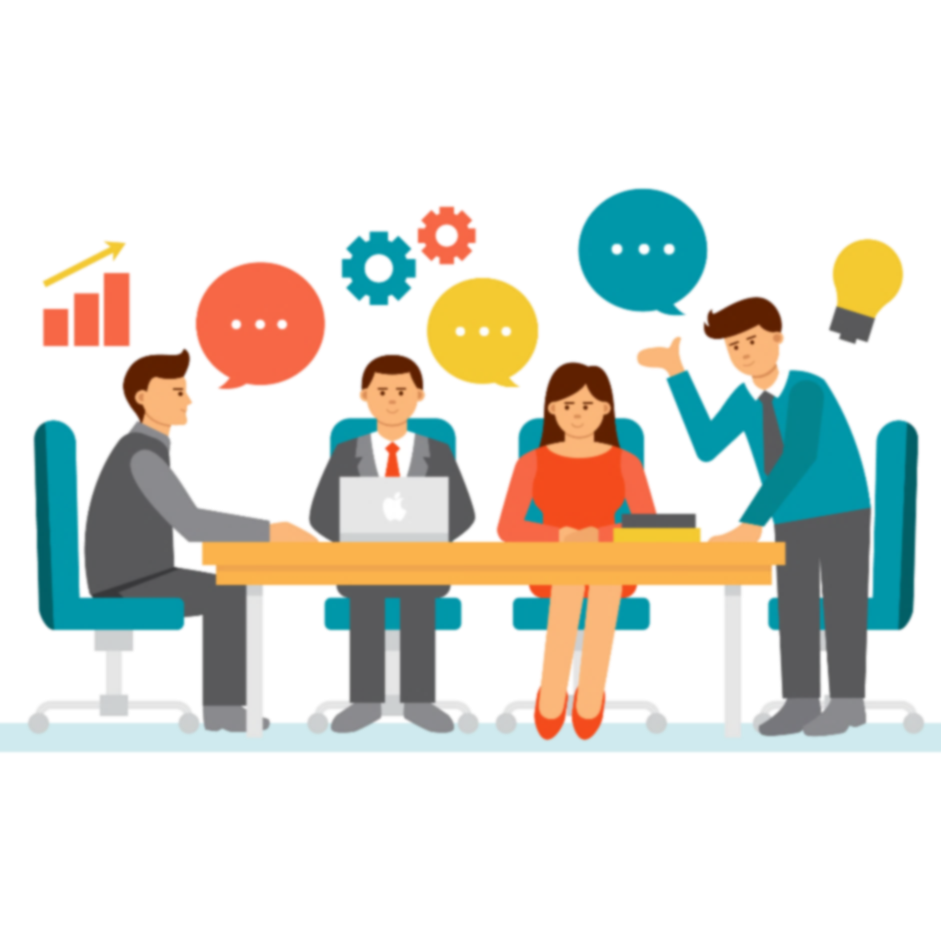 Лобанова Наталия Николаевна, руководитель ЦОКО Кировского района, районный координатор
осуществляет наблюдение за ходом проекта, оказывает консультационную, методическую и ресурсную поддержку при необходимости.
II.	Реализация федерального проекта
Из 36 кандидатов в проект «500+» были отобраны 24 куратора и закреплены за каждой школой-участницей проекта Адресной помощи «500+». 
Задача куратора: помочь школе найти свой путь к изменению сложившейся образовательной среды и достижению более высоких результатов.
Скуратова Надежда Владимировна, директор ГБОУ СОШ №249 им. М.В. Маневича, 
Куратор проекта Адресной помощи «500+»
Антипичева Наталия Витальевна, директор ГБОУ Гимназии №248, 
Куратор проекта Адресной помощи «500+»
Павлюкова Ирина Александровна, директор ГБОУ СОШ №388, 
победитель конкурсного отбора на право получения в 2021 году грантов в форме субсидий
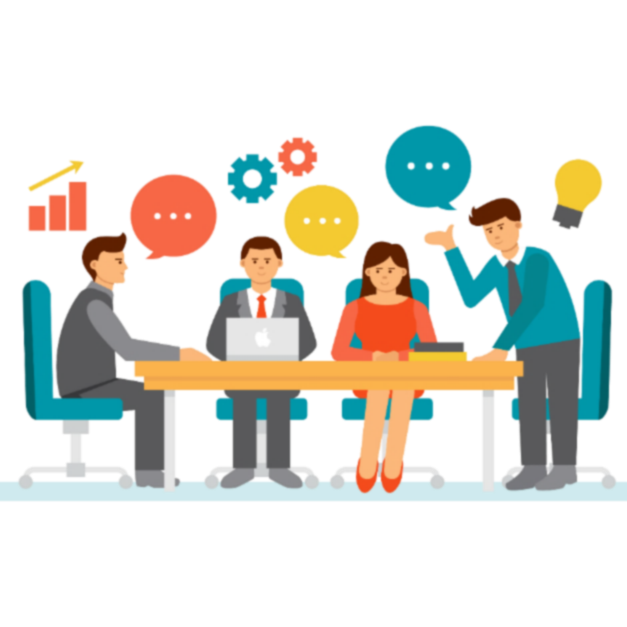 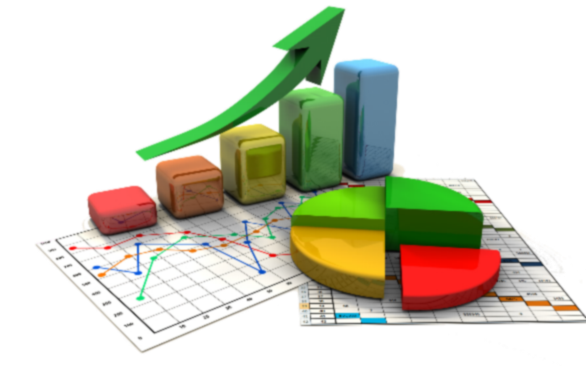 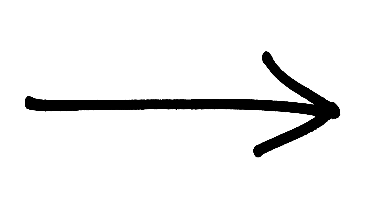 III.	Реализация проектов на районном уровне
Для обеспечения реализации городского проекта в Кировском районе была разработана Программа повышения качества образования в школах с низкими результатами обучения на 2020/2021, а затем на 2021/2022 учебный год.
Цели районной программы:
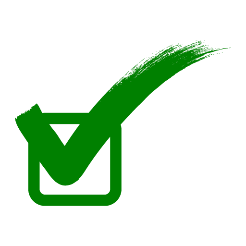 обеспечение доступности качественного образования
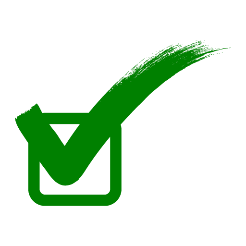 совершенствование механизмов управления качеством образовательных результатов и образовательной деятельности
В рамках Программы планируется создание сети опорных площадок из числа ОО, показывающих положительную динамику.
Бейнарович Константин Константинович, директор ГБОУ школы – интерната №2, 
участник проекта, показавший лучший результат по переходу в эффективный режим функционирования
IV.	Реализация проектов на уровне ОО
В сентябре 2020/2021 учебного года прошли собеседования административных команд школ из числа ШНОР с представителями ИМЦ и отдела образования Администрации Кировского района. 
В ближайшее время такие встречи планируются и для участников проекта 2022 года.
Основополагающий принцип: сотрудничество
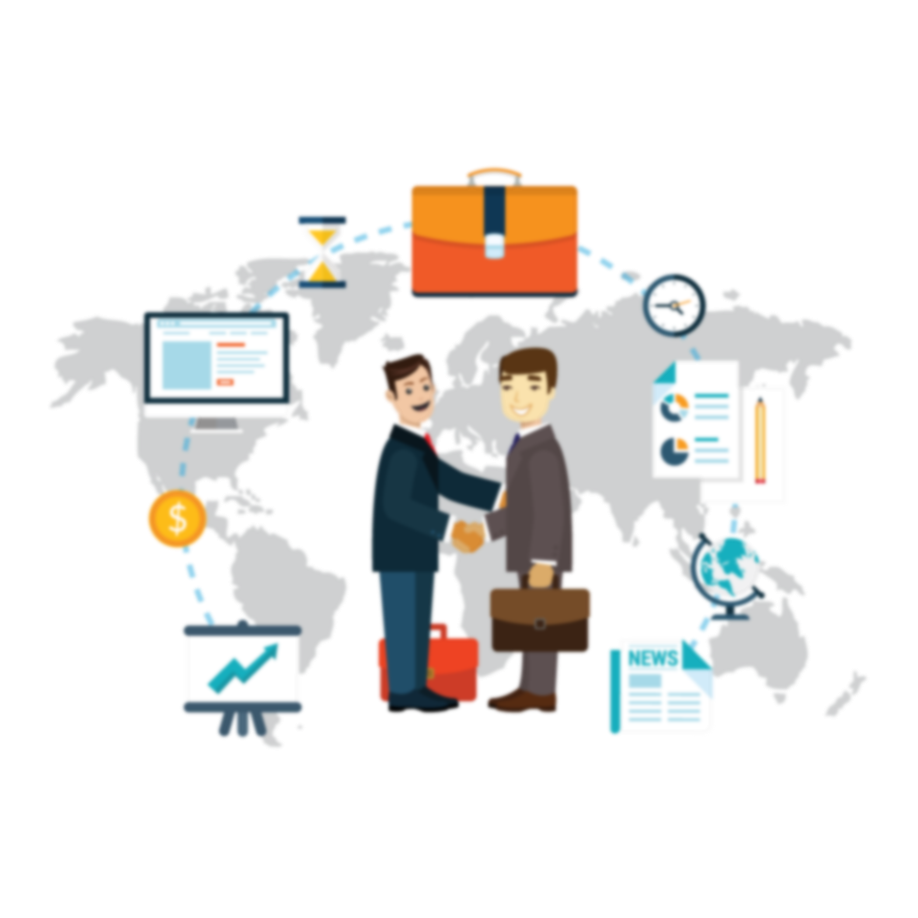 Крайнова Людмила Викторовна, директор ГБОУ СОШ №503, 
участник проекта, как носитель успешных практик, готовый транслировать свой опыт
Эффективность образовательной организации 
напрямую зависит 
от результативности 
управленческой деятельности руководителя
и его административной команды
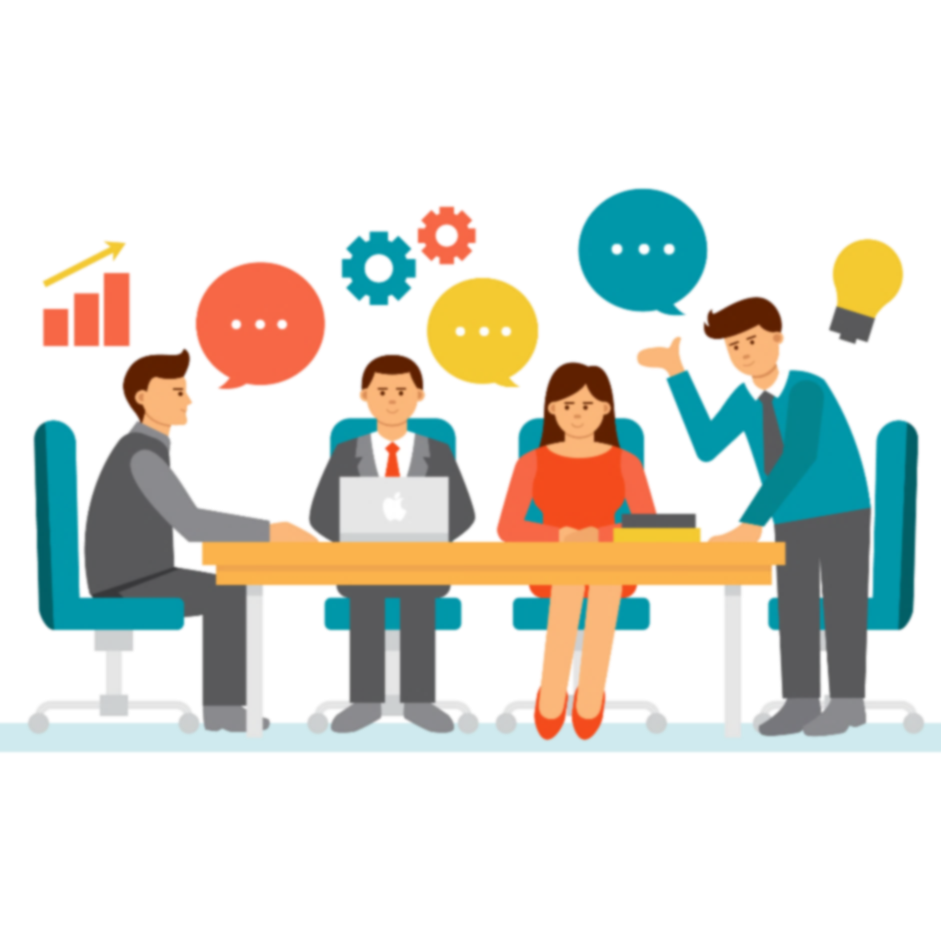 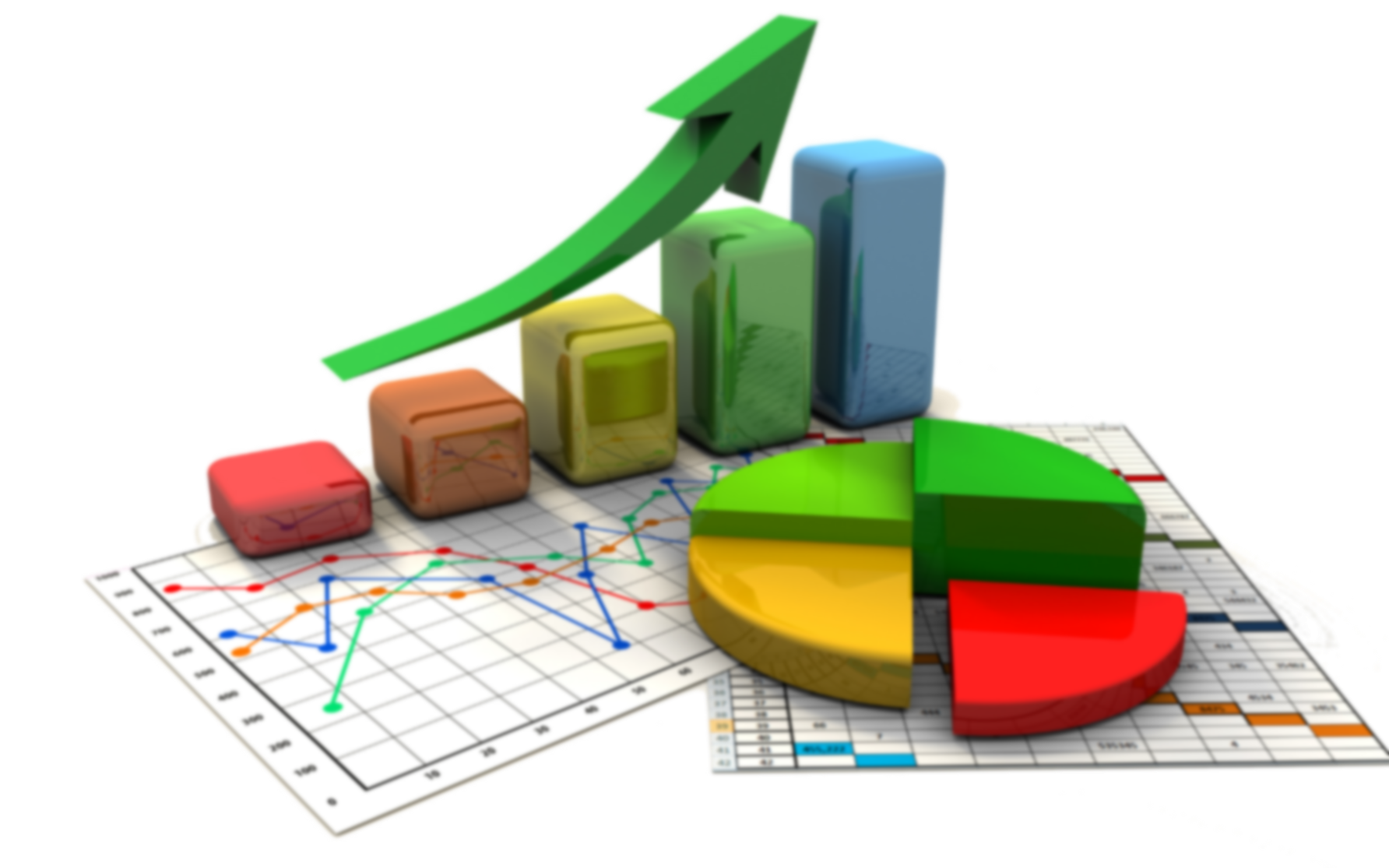 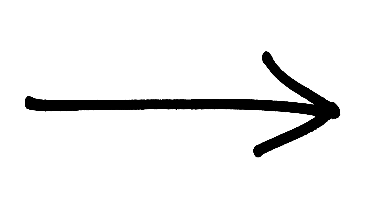 Для обеспечения непрерывного профессионального развития руководителей необходимо:
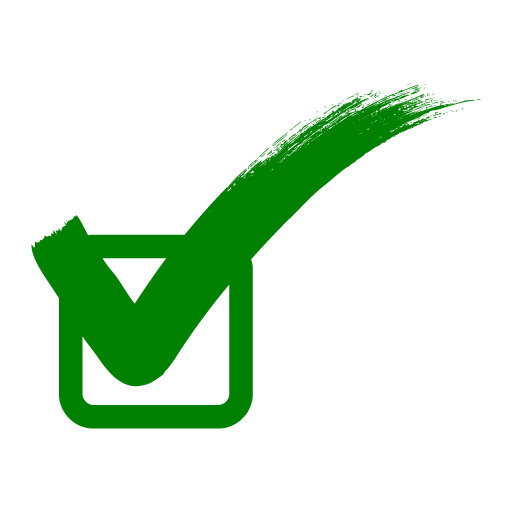 адресная поддержка
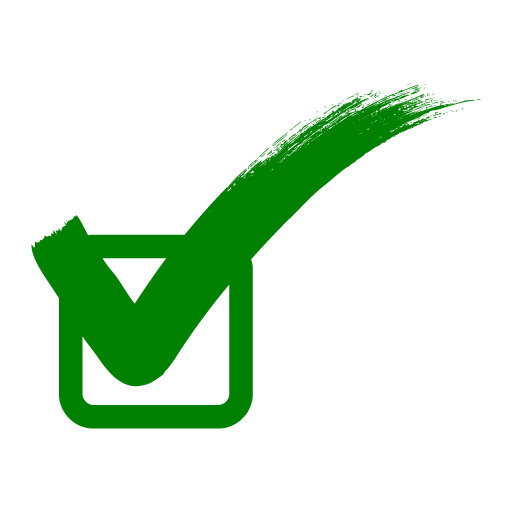 сопровождение со стороны районных органов управления образованием и методических служб
«Собеседование с управленческой командой образовательной организации» - одна из наиболее успешных и вошедших в постоянную практику технология работы с управленческими дефицитами руководителей образовательных организаций Кировского района
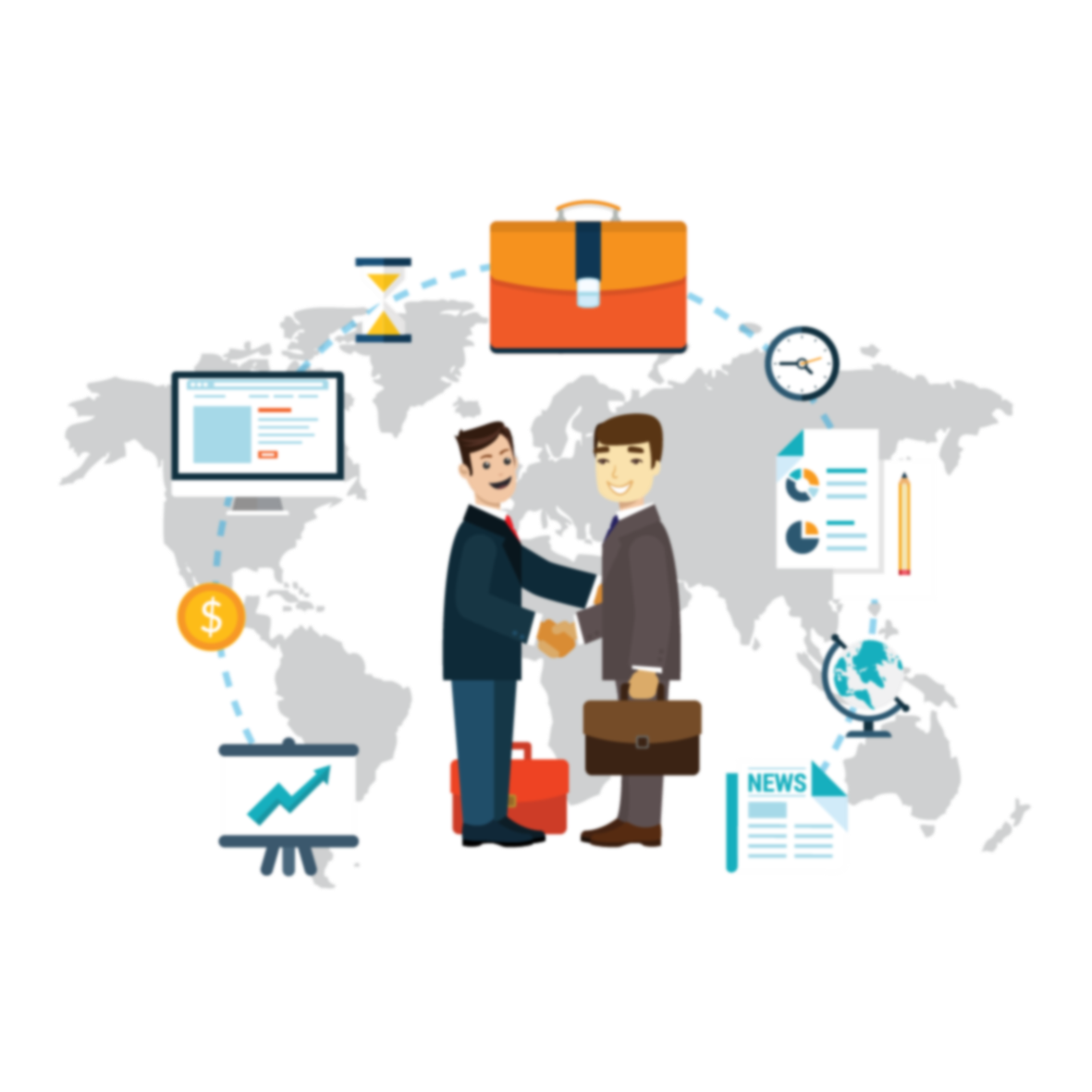 Основополагающий принцип: сотрудничество
Районный семинар
«Система оценки качества образования в Кировском районе Санкт-Петербурга»
Итоги реализации федерального проекта «500+» и регионального проекта помощи ШНОР в 2021 году
Хазова Светлана Ивановна
директор
ГБУ ДППО ЦПКС ИМЦ Кировского района
SKhazova@kirov.spb.ru
20 января 2022